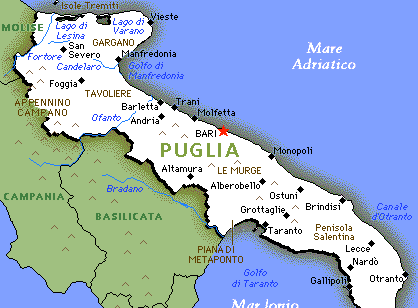 Cisternino has got a lot of customs and traditions which are typical of many places in Apulia.
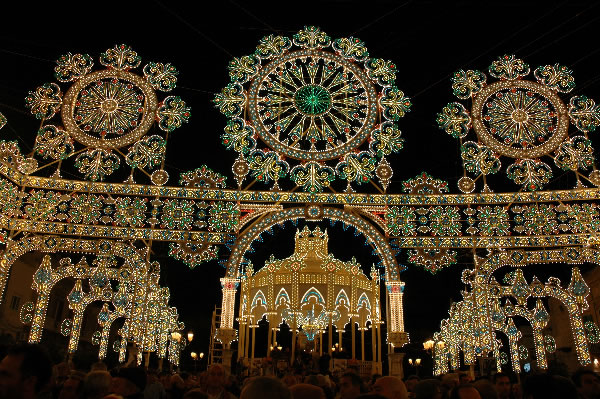 The most common are the patron saints’  , the countryside   and the music festivals. Many of these celebrations happen in summer when the weather is fine and one of the main features is that the town is floodlit.
Mary Help of Christians 
Festival  held on the 24th of May
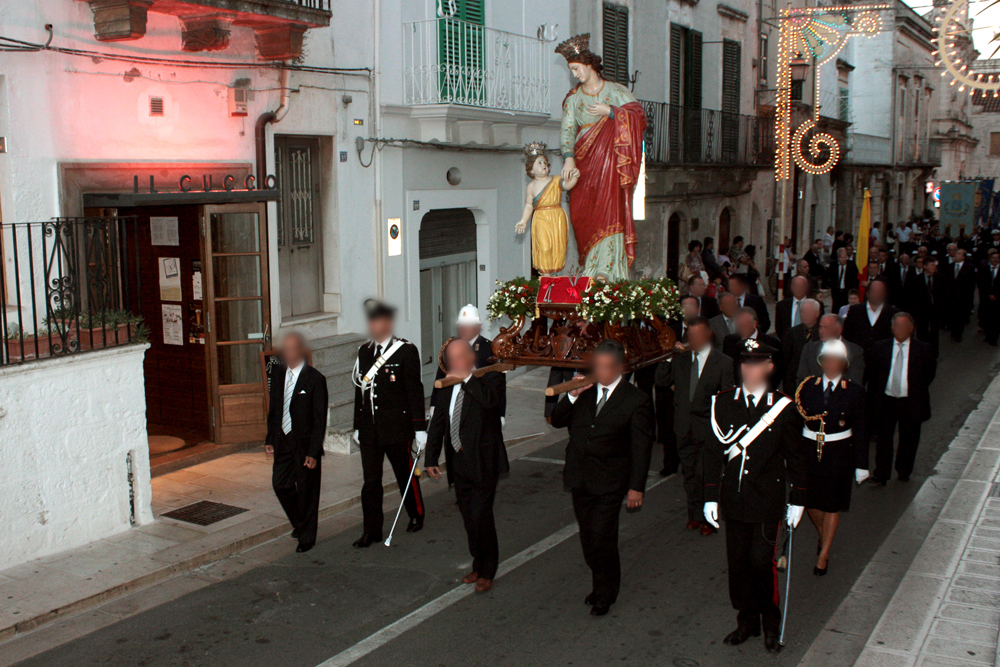 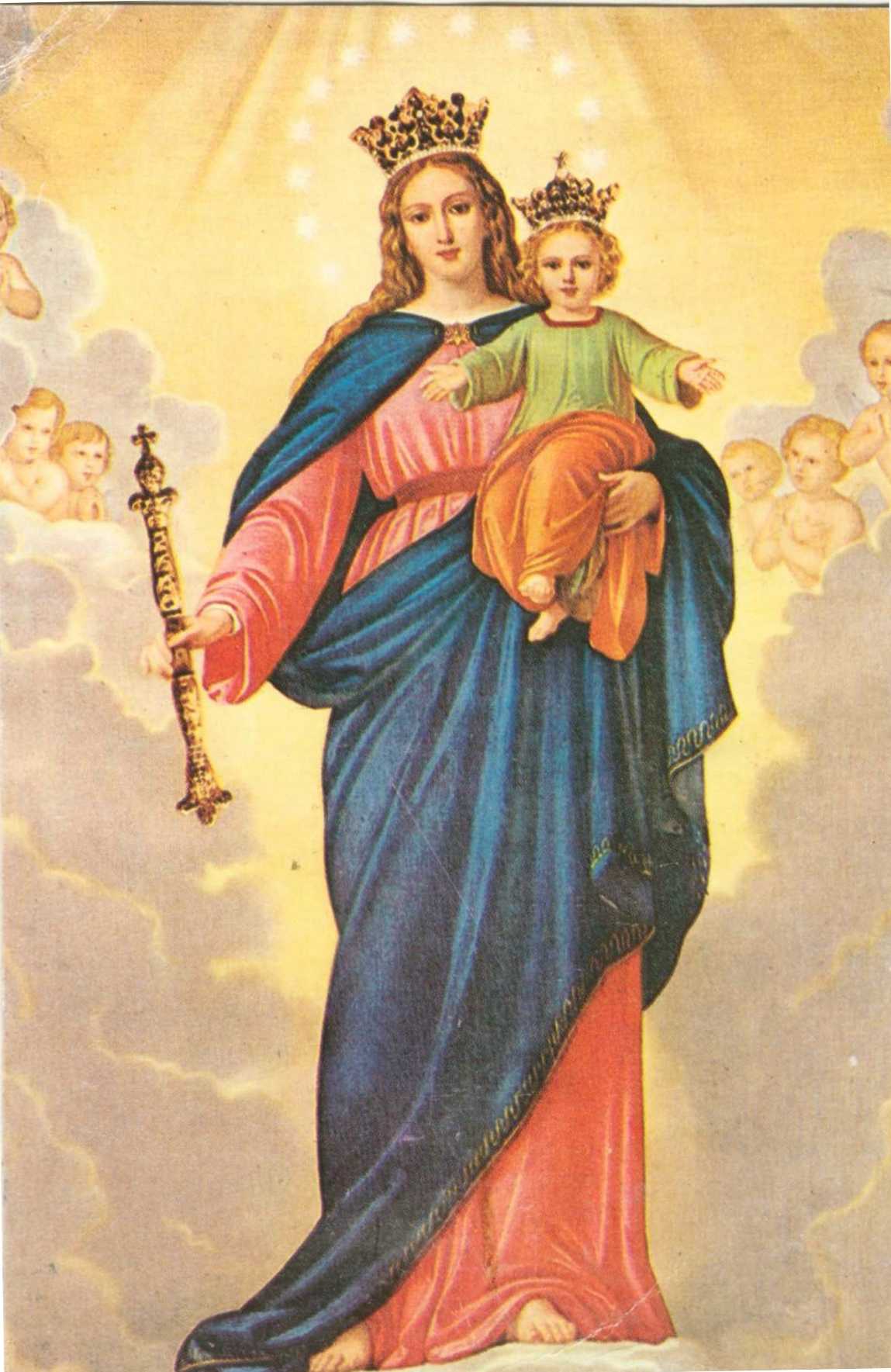 St. Quirico and Giulitta 
Patron saints of Cisternino
Festival held in the first week of August
Saint Lucy's day: December the 13th
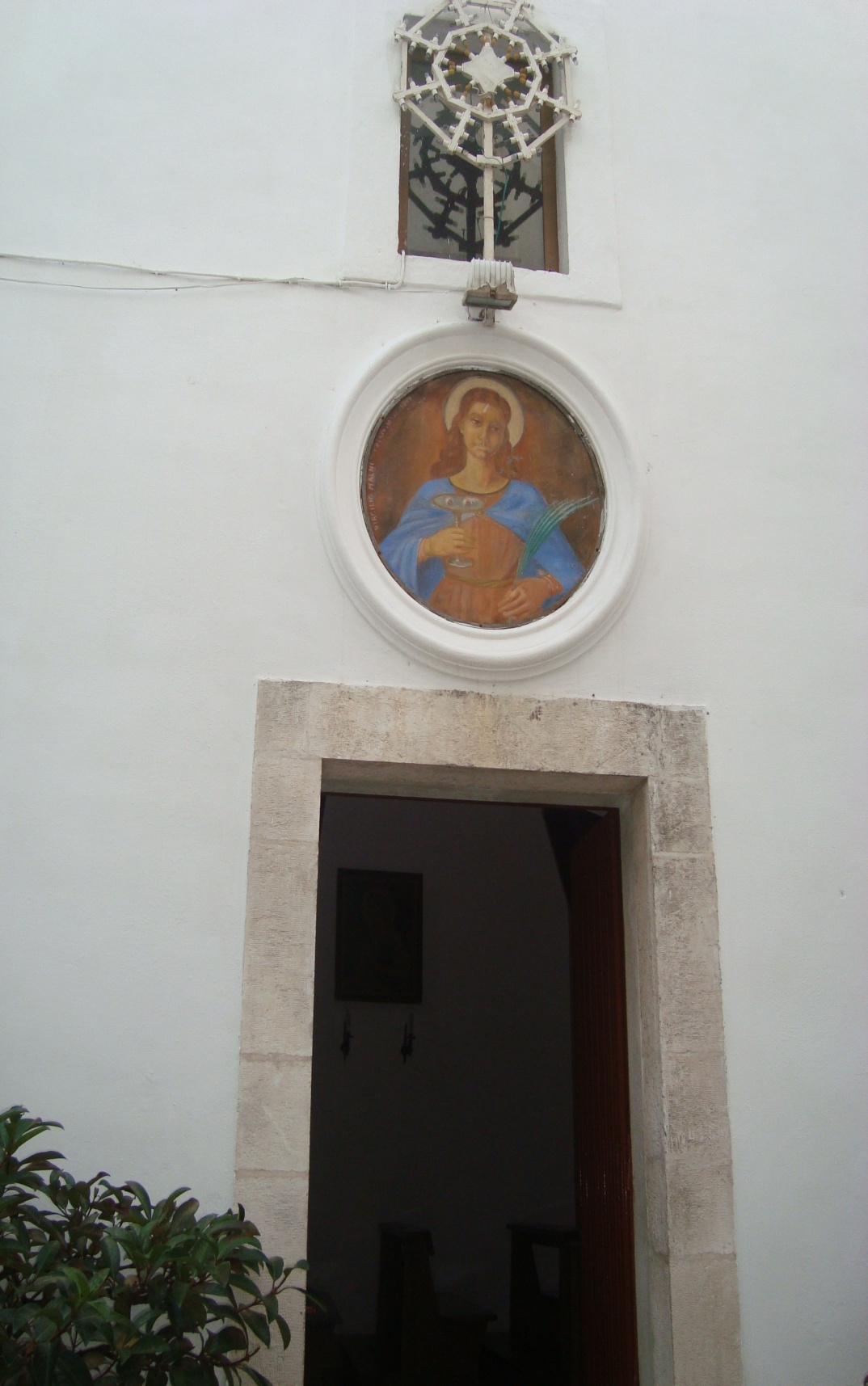 Celebrations:		In the town centre:
A religious procession and concerts
Food and merchandise stalls
In the countryside :
Big bonfire
Eating roasted potatoes on the charcoal fire
International festival of  musical bands
Held in July
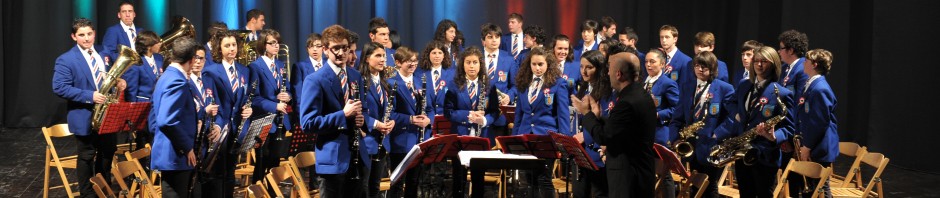 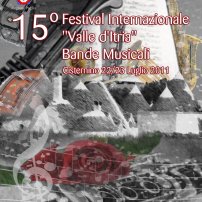 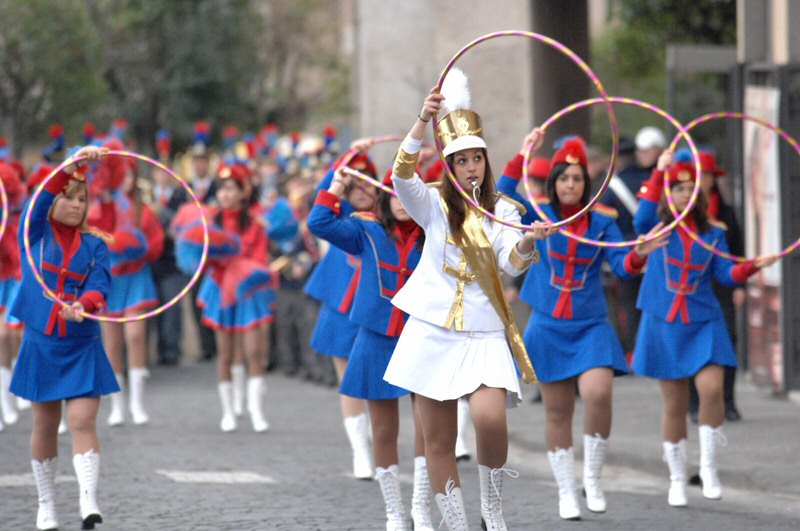 Festival of different kinds of music
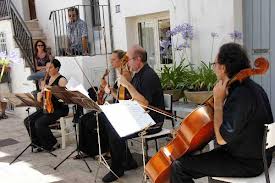 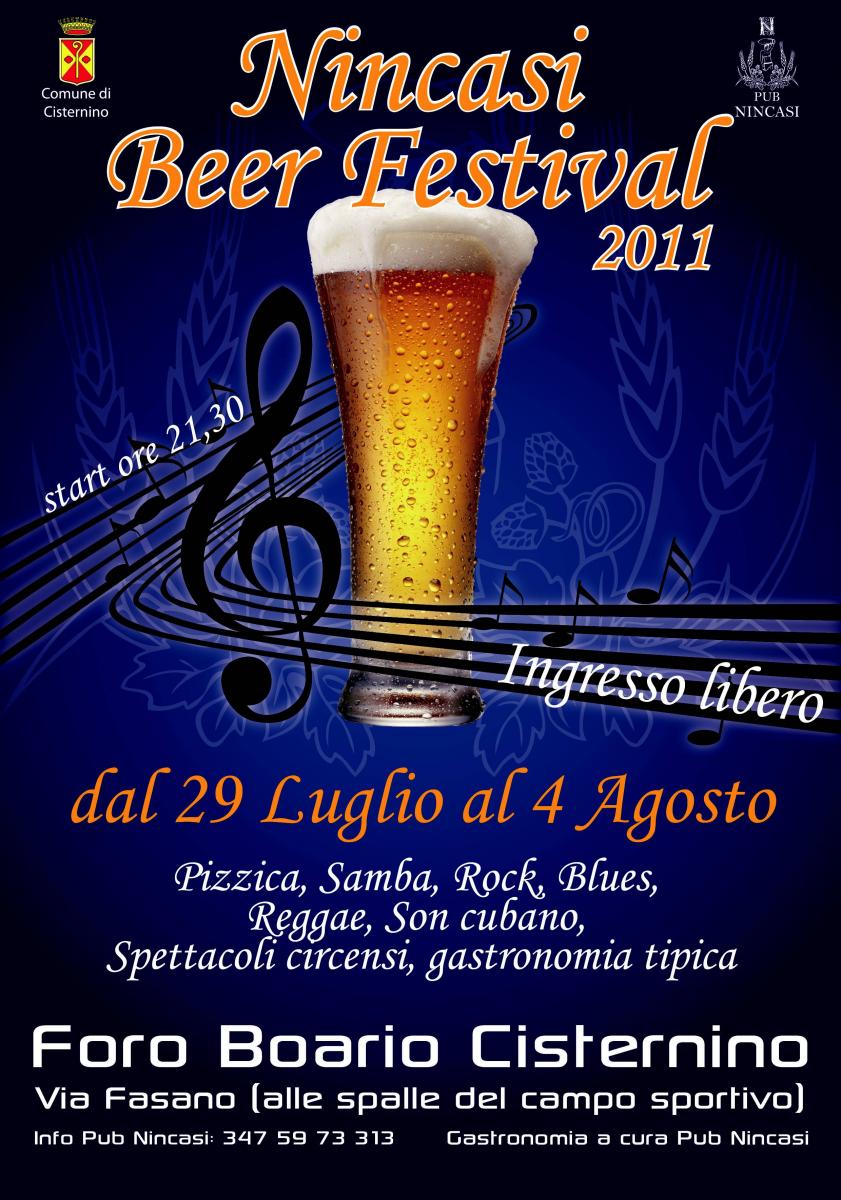 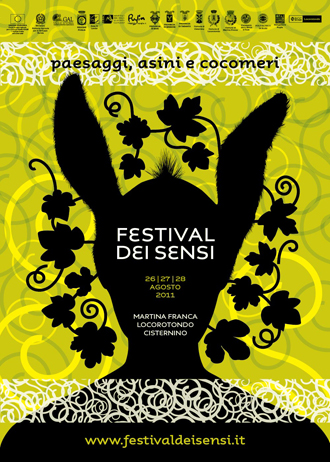 Countryside festivals to taste some of our typical dishes
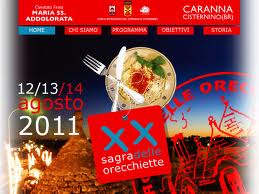 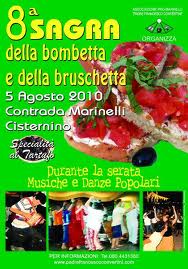 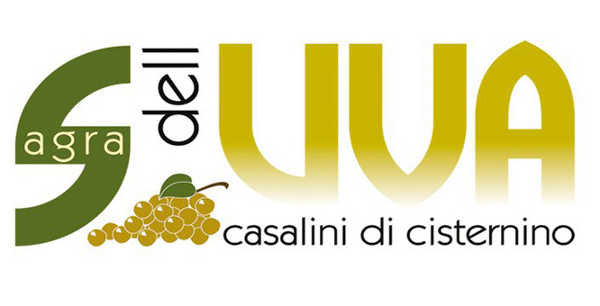 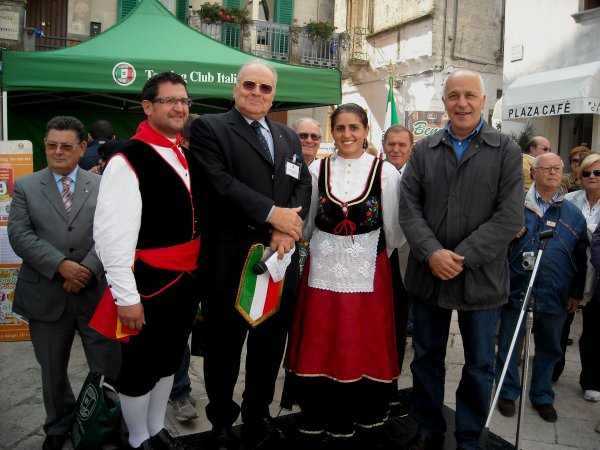 We can’t forget the old  folk dances
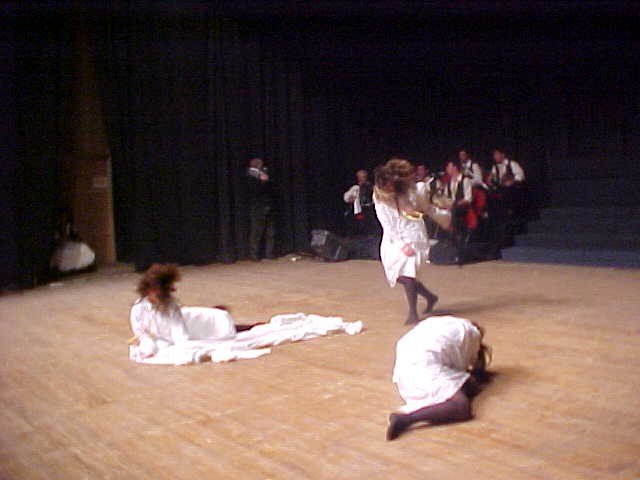 And the  “pizzica” which is the most famous Apulian dance
Pizzica
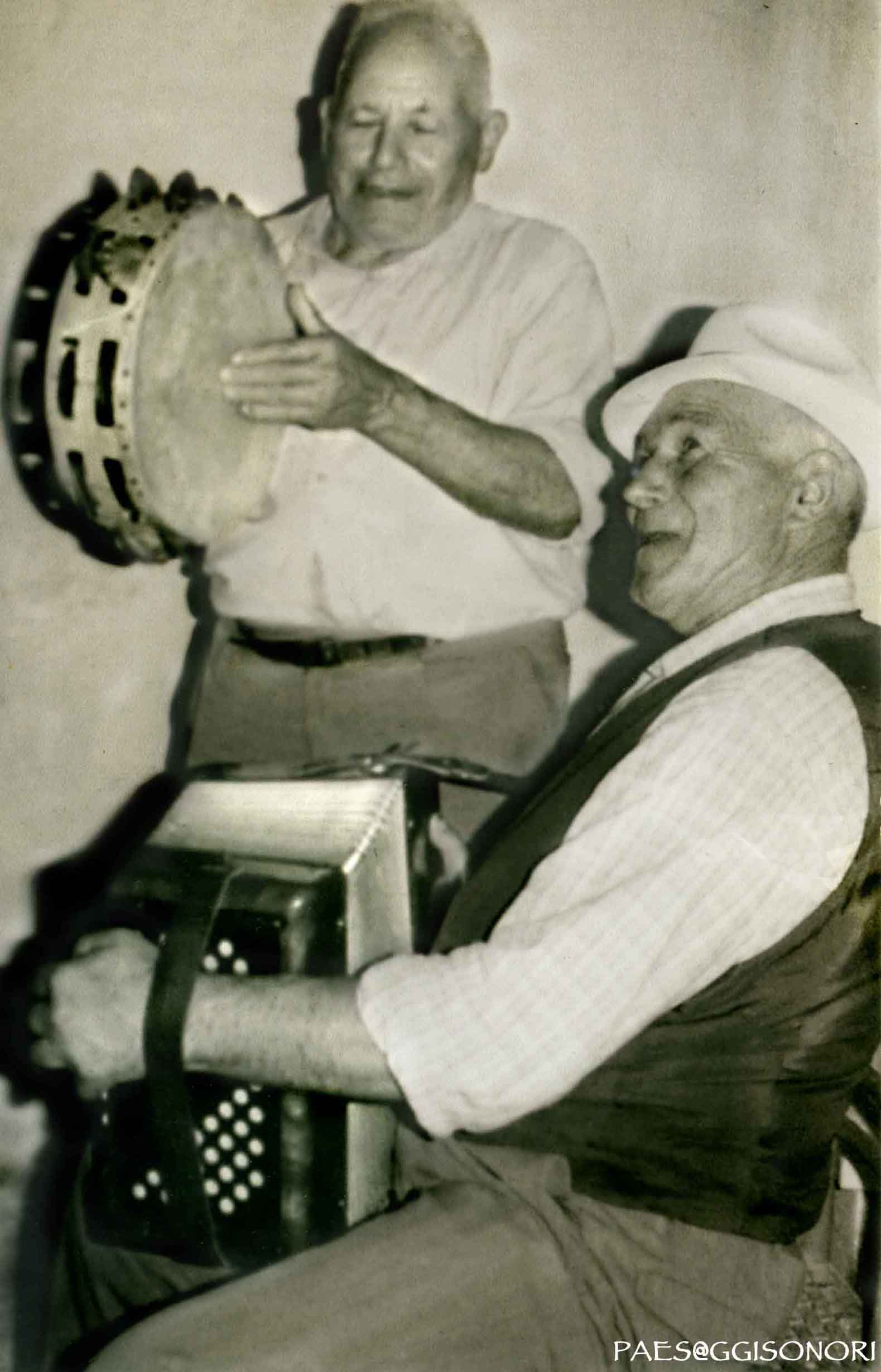 According to the tradition the people who are  dancing look like they’ ve been bitten by a poisonous spider which makes them never stop dancing.
The instruments used to play this kind of music are the accordion and the “tamburrello” (a small handy drum)
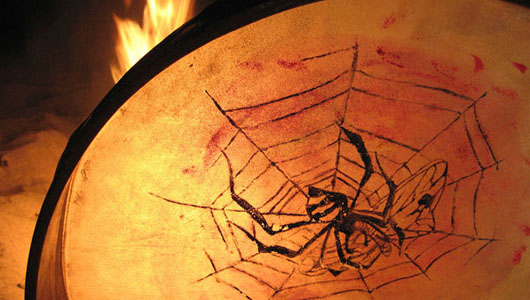 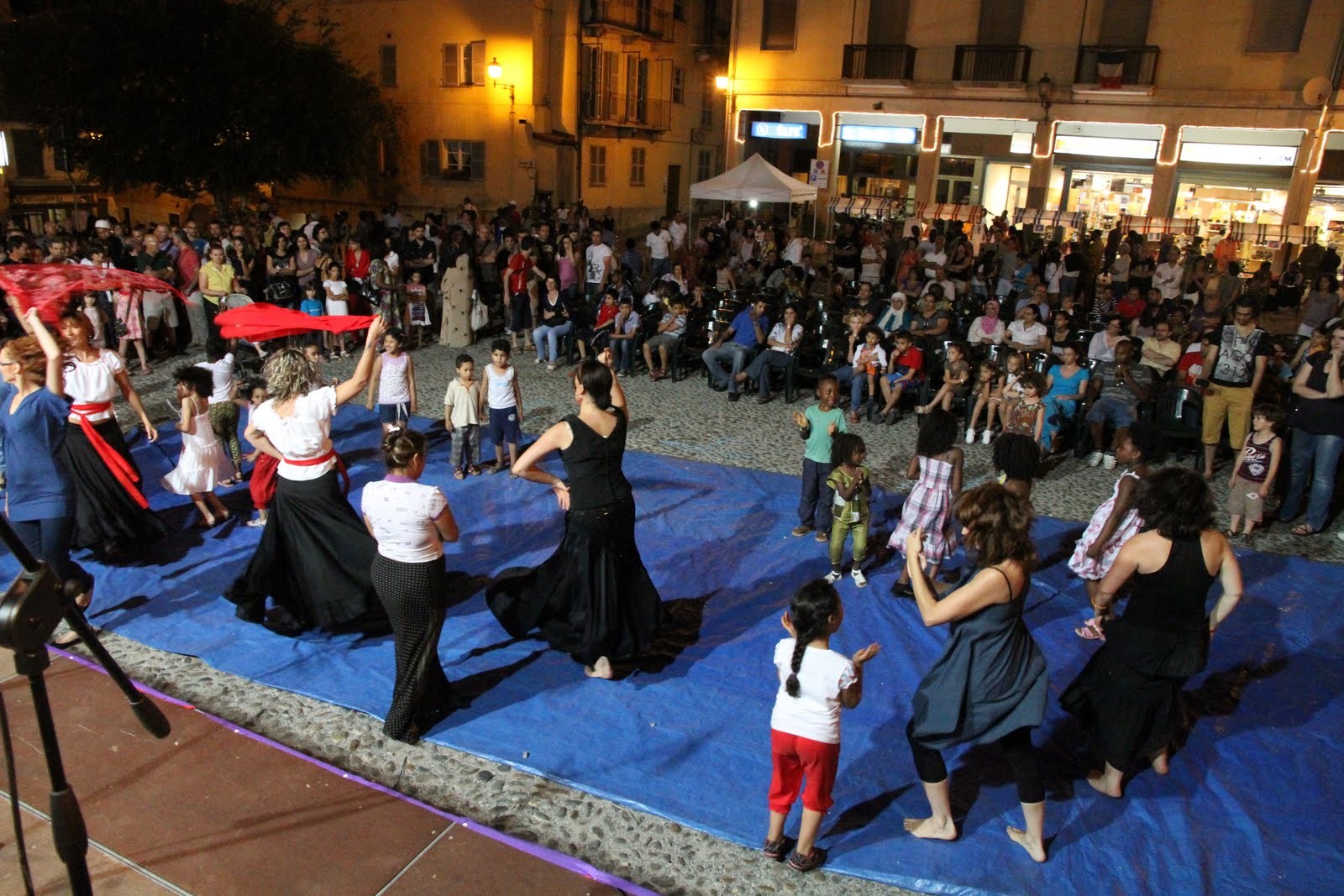 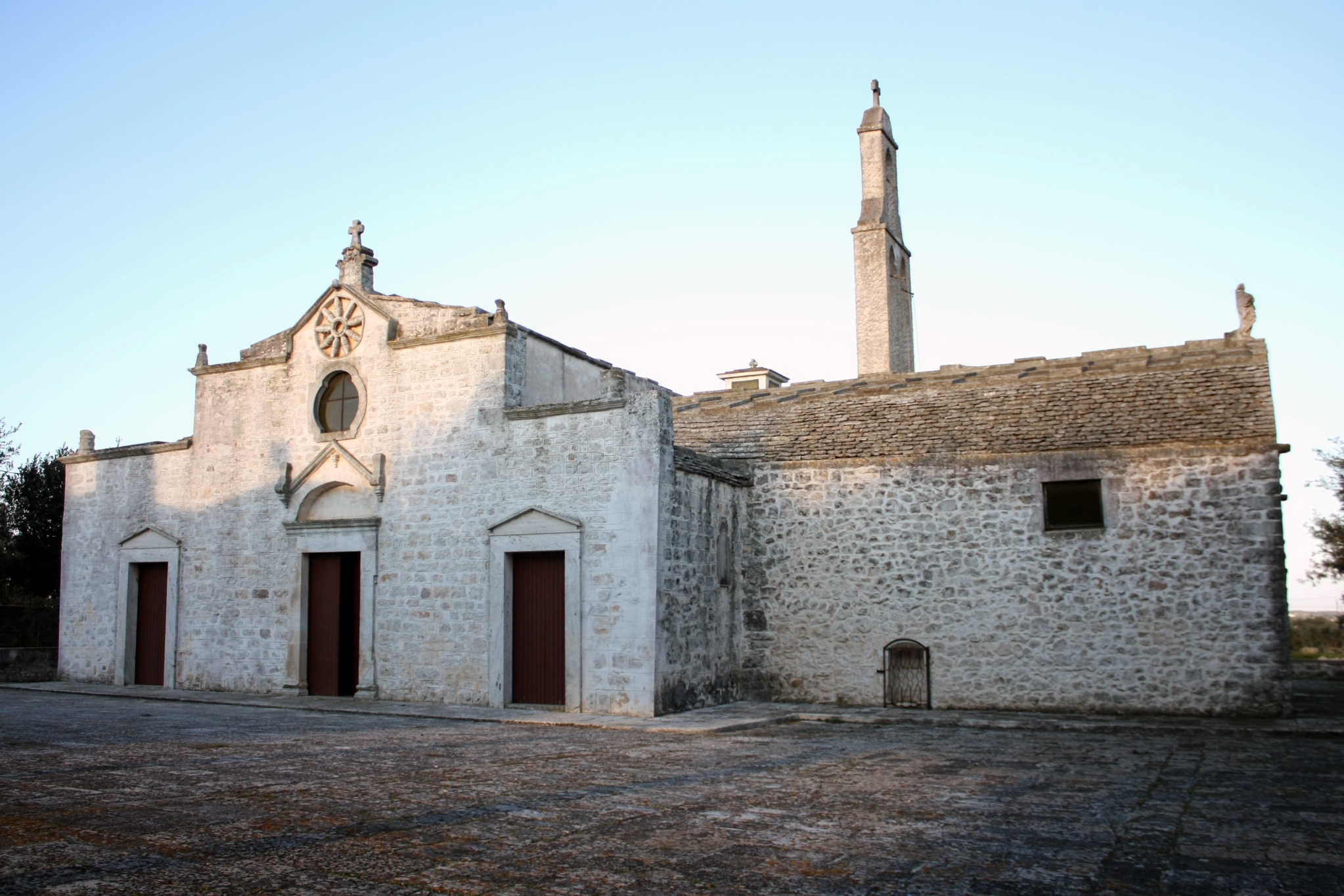 On Easter Monday there’s the tradition to go to a Sanctuary: “the Madonna of Ibernia”  to propitiate fertility to young brides. In that occasion they take a special cake to be blessed and later eaten…
"u churrüchele"
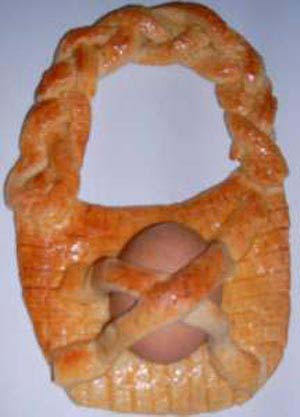 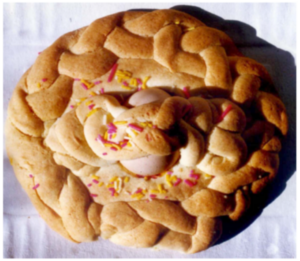 It is shaped like a purse with two boiled eggs for the kids, and like a doll with a boiled egg for girls.
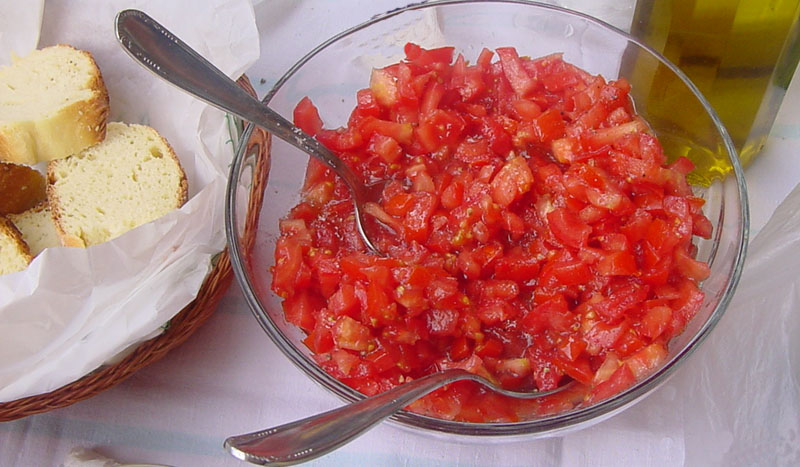 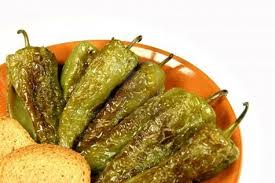 Other traditional 
dishes
Green peppers
Tomato salad
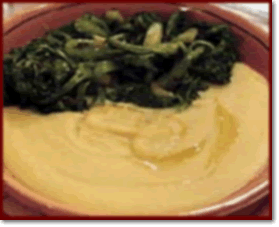 Broad bean purée
with various side dishes
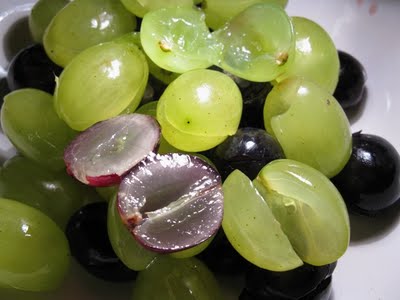 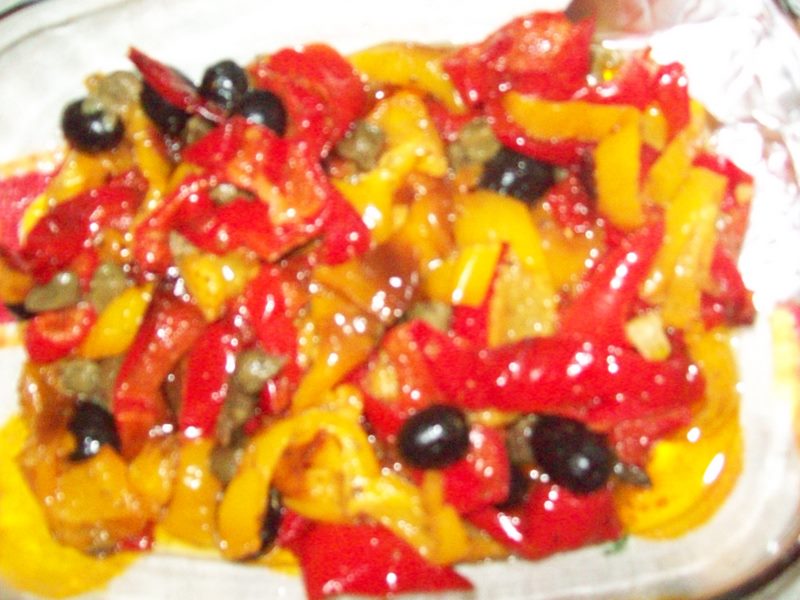 Grapes
Fried yellow peppers and tomatoes
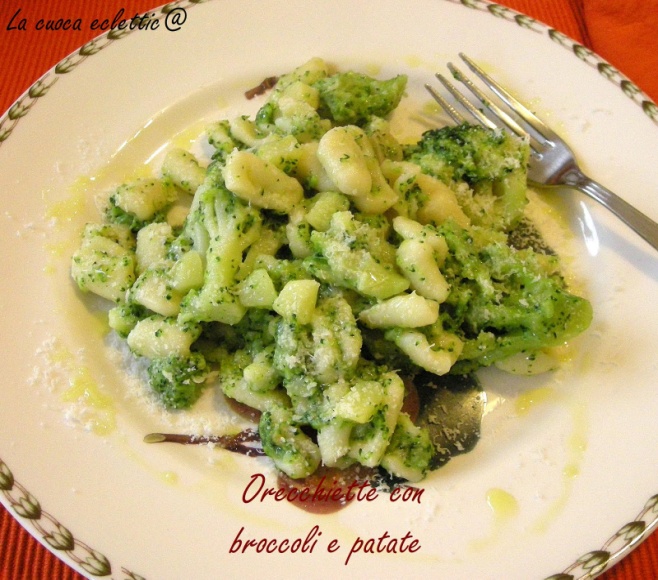 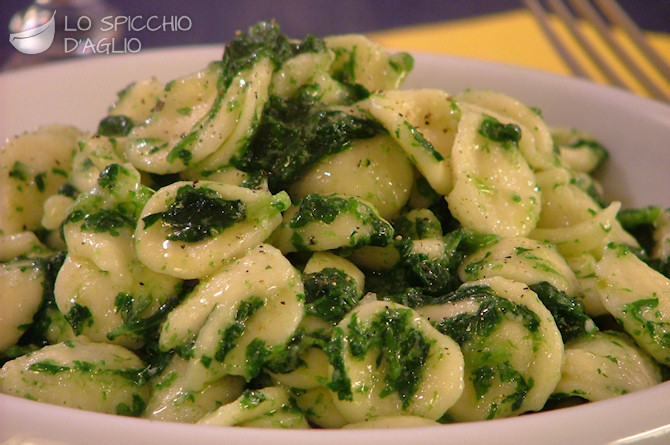 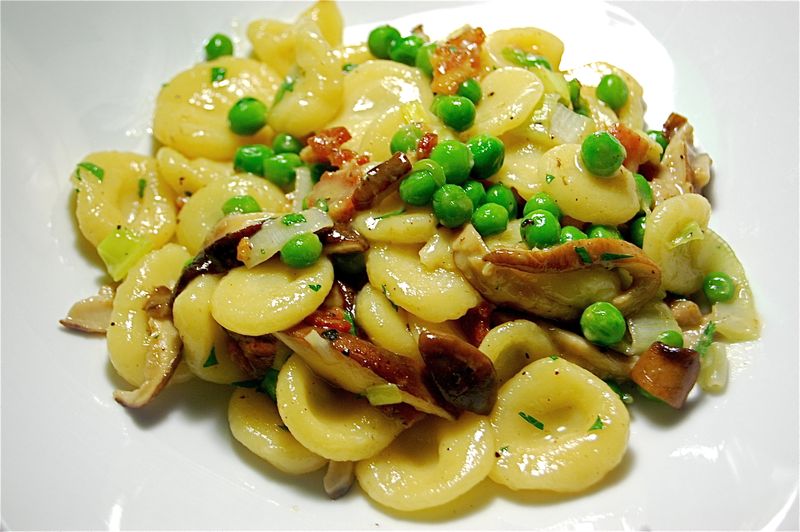 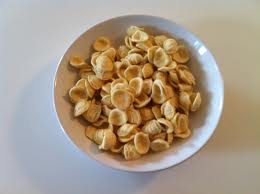 seasoned with various sauces and vegetables
Orecchiette
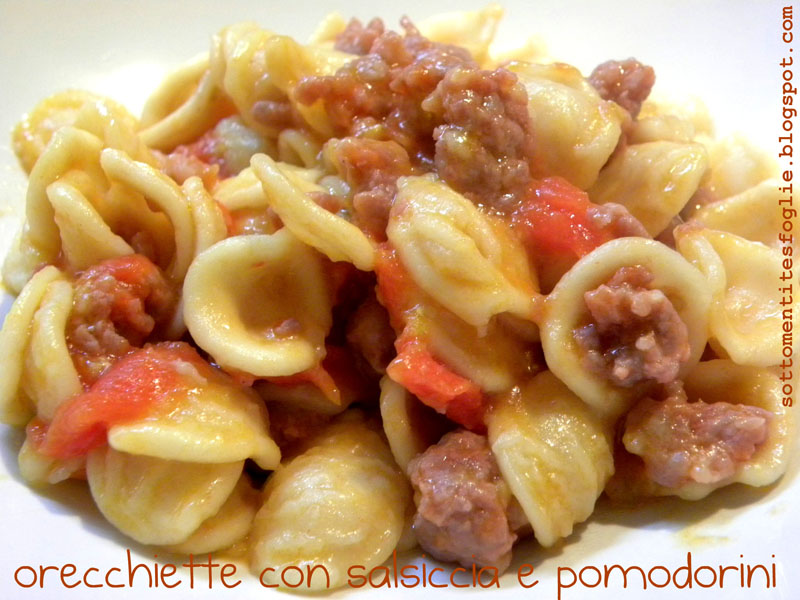 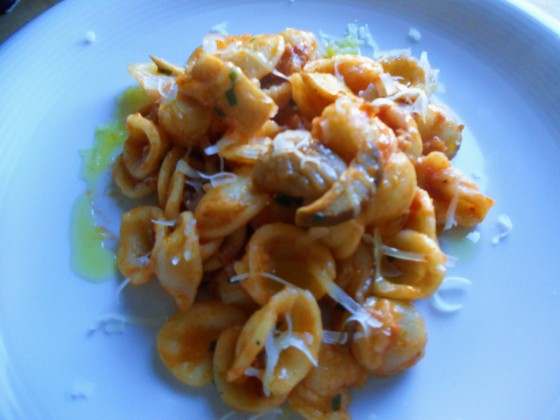 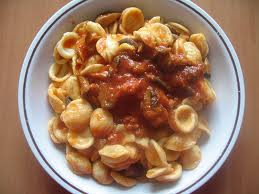 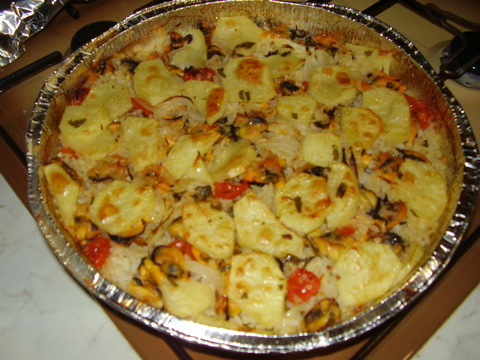 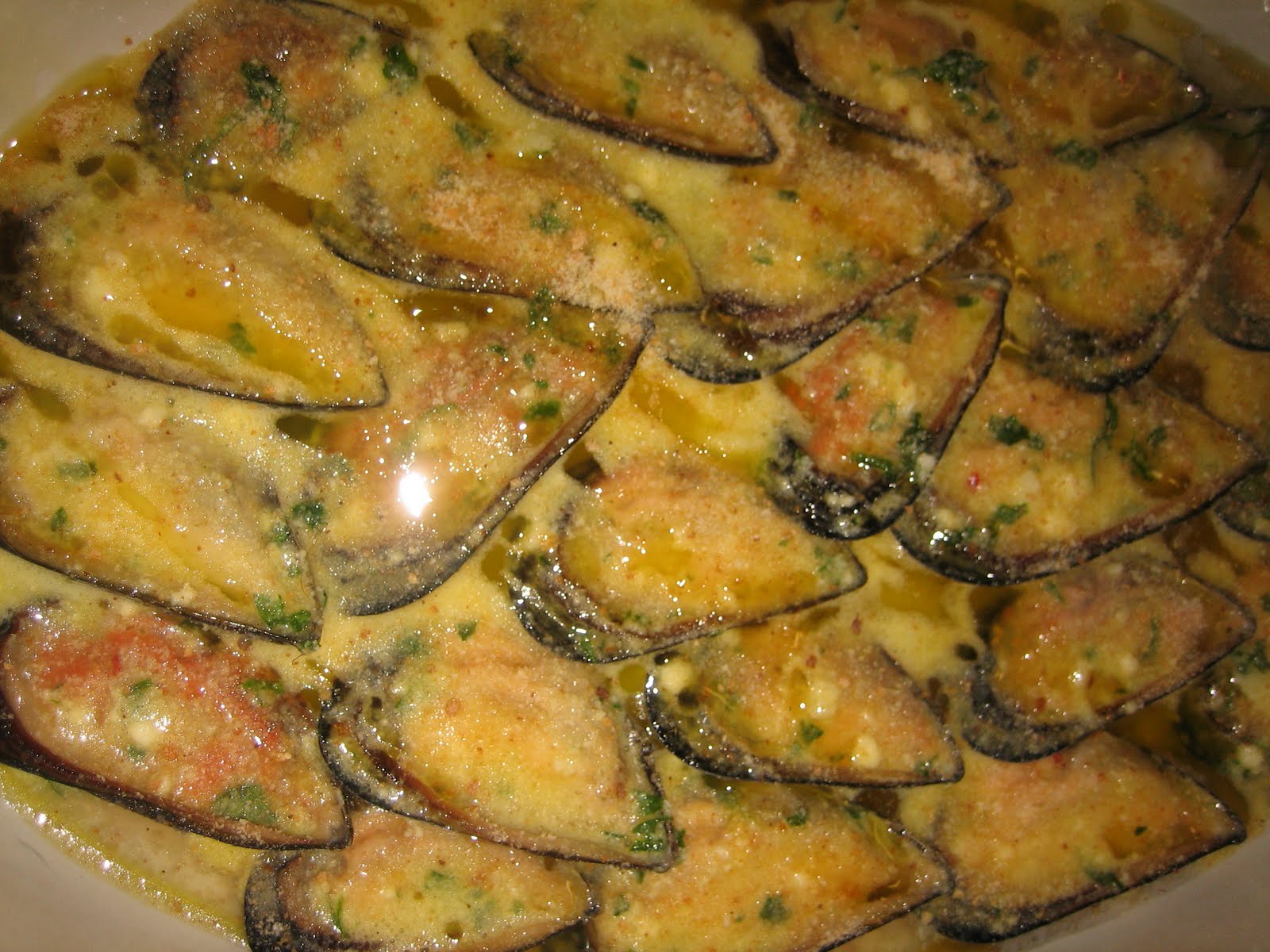 rice, potatoes and mussels
mussels
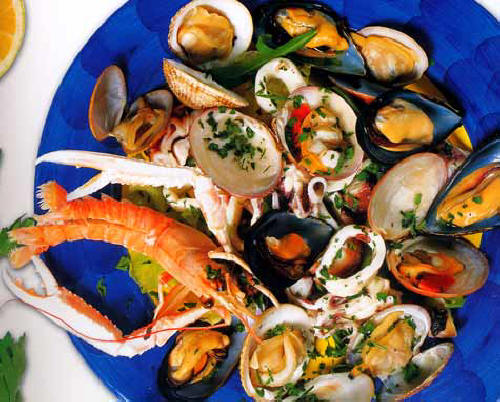 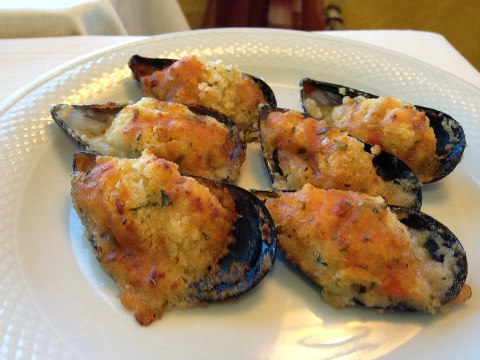 Stuffed mussels
Row mussels and row seafood
Roasted meat
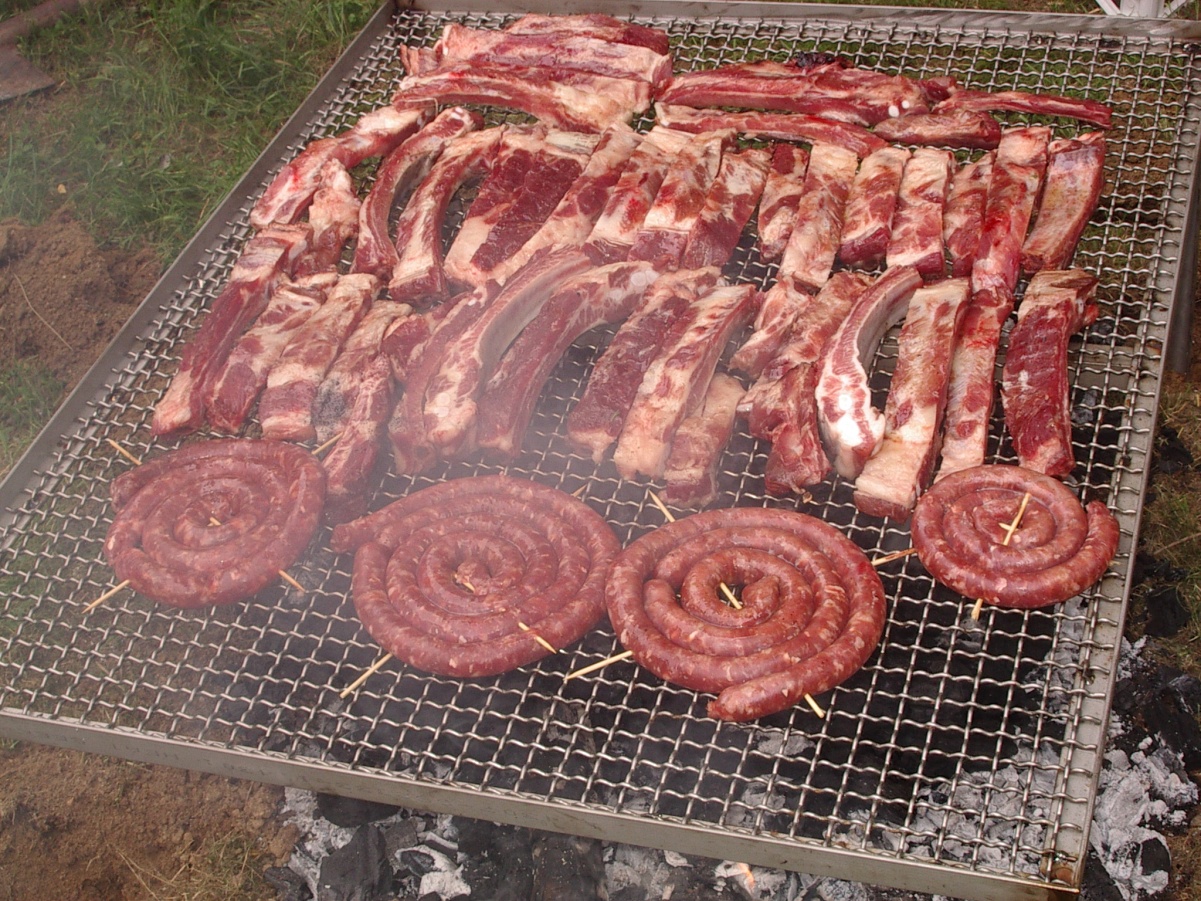 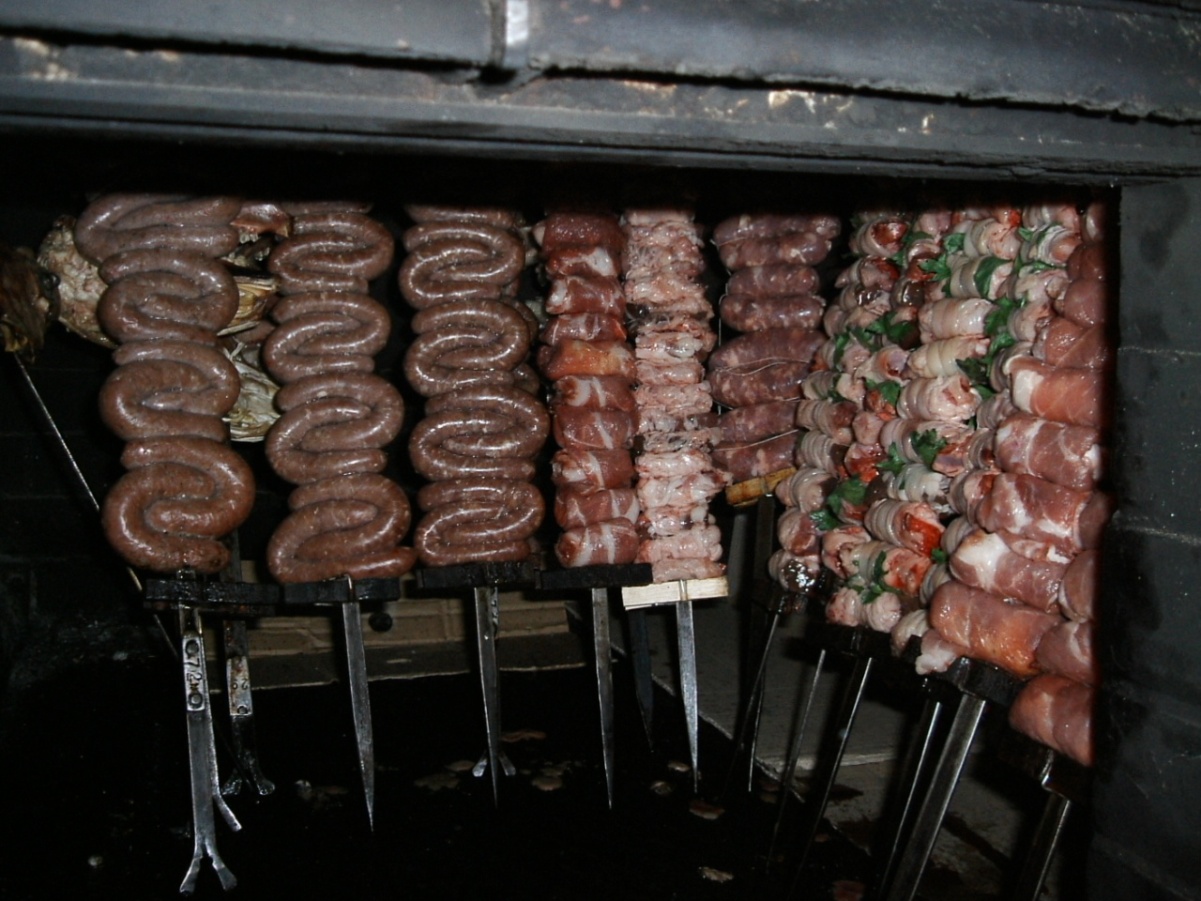 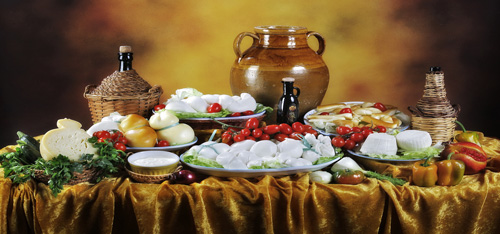 Dairy products
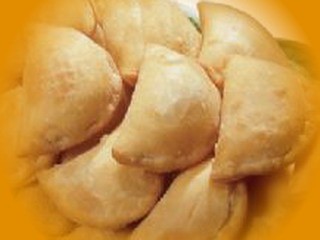 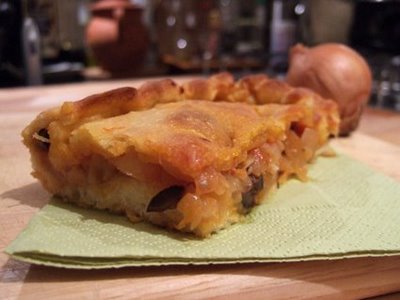 Fried pazerotti
Focaccia with onions
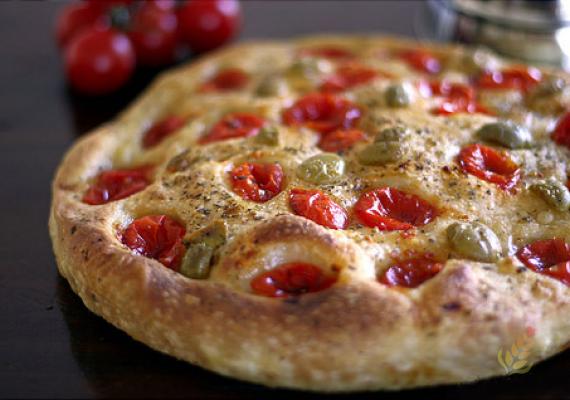 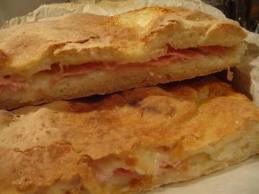 Focaccia with ham
Focaccia with tomatoes and olives
Enjoy and taste our region
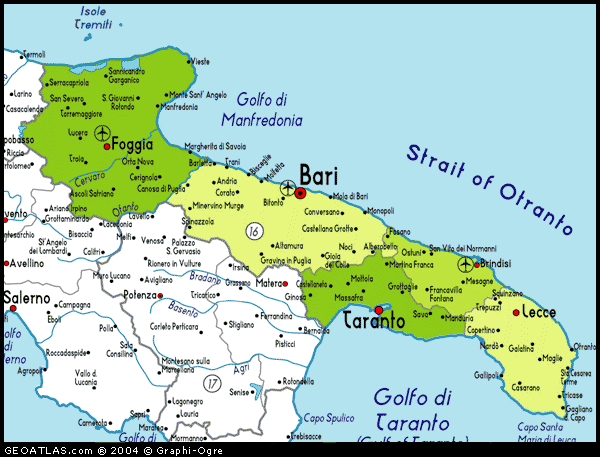